Urdu - اُردو
Pakistan’s national language and lingua franca 
Shares the same grammar and vocabulary with Hindi
Urdu is written in a modified Persian script 
Hindi is written in Devanagari script
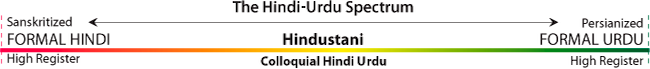 Urdu Hindi Flagship
The University of Texas at Austin
Basic Greetings
Hiآداب aadab
How are you? آپ کیسے ہیں؟aap kaisay hain?
I am fine. میں ٹھیک ہوں۔main theek hun.
What is your name? آپ کا کیا نام ہے؟aap ka kya naam hay?
My name is ________. میرا نام _______ ہے۔maira naam _______ hai.
Nice to meet you. آپ سے مل کر خوشی ہوئی۔aap say mil kar khushi huee.
See you later. پھر ملیں گے۔phir milengay
Thank you شُکریہshukriya
You are welcome. کوئی بات نہیں۔koee baat nahin.
Goodbye خُدا حافظkhuda haafiz
Good nightشب بخیرshab bakhair
Basic Phrases
Yes ہاںhaan
No نہیںnaheen
Excuse me! / I am sorry. معاف کیجیئے۔maaf keejiyay
Please مہربانی کرکےmaaf keejiyay
Water پانیpaanee
Food کھاناkhaana
Thirsty پیاساpiyaasa
Hungry بھوکا bhooka
Help مددmadad
Price قیمتqeemat
For more, visit
http://gloss.dliflc.edu/